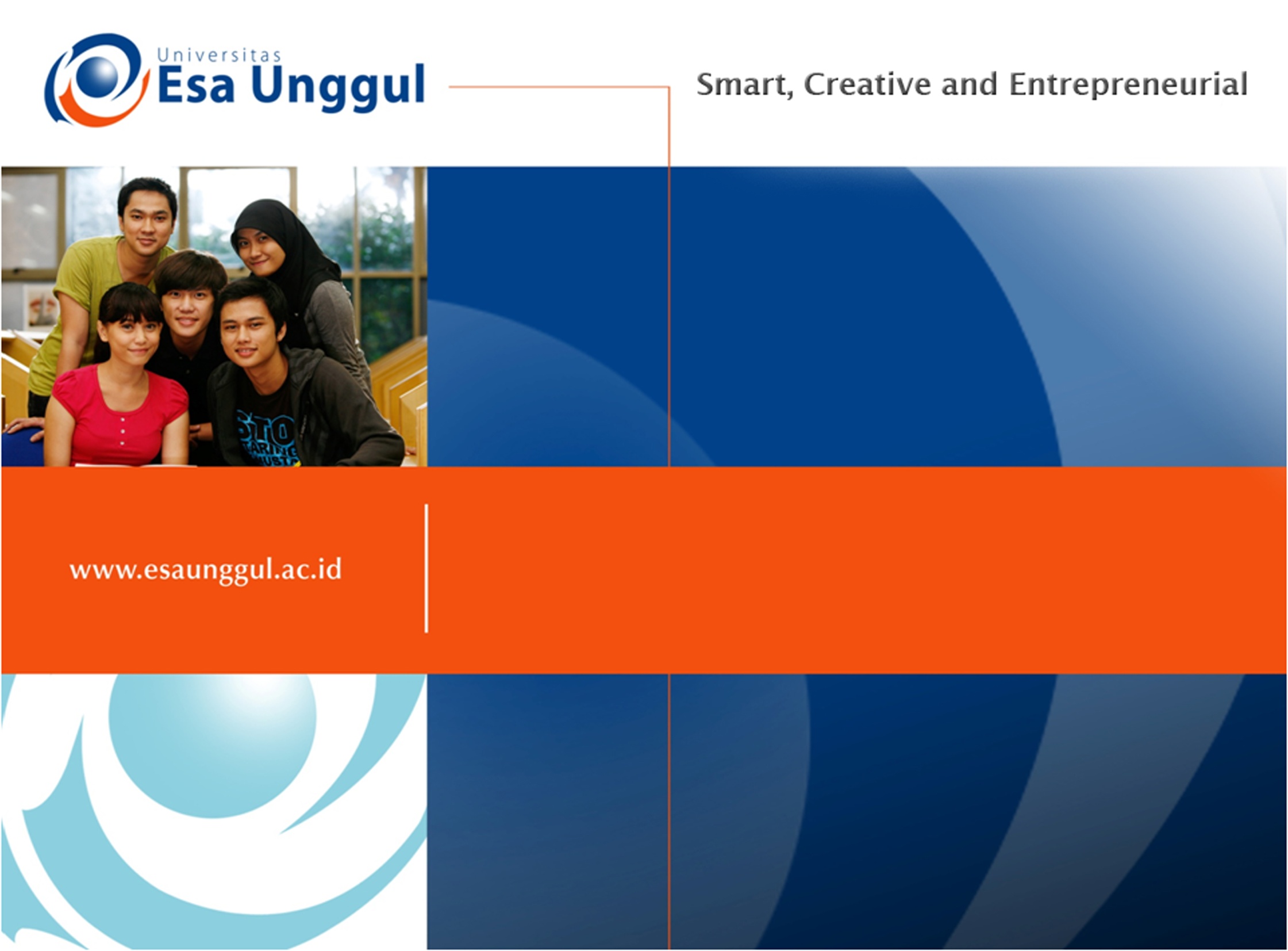 Sistem Pelayanan Kesehatan Di Indonesia(Sesi 9 – Subsistem Upaya Kesehatan
Dwi Nurmawaty, SKM, MKM
Subsitem upaya kesehatan
subsistem upaya kesehatan adalah tatanan yang menghimpun berbagai Upaya Kesehatan Masyarakat (UKM) dan Upaya Kesehatan Perorangan (UKP) secara terpadu dan saling mendukung guna menjamin tercapainya derajat kesehatan yang setinggi-tingginya.
Tujuan subsistem upaya kesehatan adalah terselenggaranya upaya kesehatan yg tercapai (accessible), terjangkau (affordable) dan bermutu (quality) untuk menjamin terselenggaranya pembangunan kesehatan guna meningkatkan derajat kesehatan masy yg setinggi-tingginya.
Prinsip subsistem upaya kesehatan
prinsip dari subsistem upaya kesehatan adalahUKM  diselenggarakan oleh pemerintah dengan peran aktif masyarakat dan swasta. Sementara itu, UKP diselenggarakan oleh masyarakat, swasta dan pemerintah
Penyelenggaraan upaya kesehatan oleh swasta harus memperhatikan fungsi sosial. Penyelenggaraan upaya kesehatan harus bersifat menyeluruh, terpadu, berkelanjutan, terjangkau, berjenjang, profesional dan bermutu.
Upaya kesehatan masyarakat (UKM)
Penyelenggara UKM strata I adalah Puskesmas dgn tiga fungsi dan enam jenis pelayanan tingkat dasar yang ditunjang oleh berbagai bentuk UKBM
Penanggung jawab UKM strata II adalah Dinkes kab/kota dgn fungsi manajerial dan teknis fungsional kesehatan yg dilengkapi dengan pelbagai UPT dan sarana kesehatan masyarakat lainnya
Penanggung jawab UKM strata III adalah Dinkes Provinsi dan Depkes
Untuk persaingan global perlu didirikan berbagai  pusat unggulan nasional (National Institute)
Upaya kesehatan perorangan (UKP)
Penyelenggara UKP strata I adalah Puskesmas dgn peran serta masyarakat dan dunia usaha (sarana kesehatan Swasta) serta berbagai pelayanan penunjang
Penyelenggara UKP strata II adalah RS kelas C dan B non pendidikan dgn peran serta masyarakat dan dunia usaha (sarana kes/RS Swasta) serta berbagai pelayanan penunjang
Penyelenggara UKP strata III adalah RS kelas B pendidikan dan A serta RS khusus dgn peran serta masyarakat dan dunia usaha (sarana kes/RS Swasta) serta berbagai pelayanan penunjang
Untuk persaingan global perlu didirikan berbagai pusat pelayanan unggulan nasional (National Center)
Untuk meningkatkan mutu, dilakukan lisensi, sertifikasi dan akreditasi
Upaya kesehatan primer, sekunder, tersier
kesehatan masyarakat primer menekankan pada pelayanan peningkatan dan pencegahan tanpa mengabaikan pengobatan dan pemulihan dengan sasaran keluarga, kelompok masyarakat, dan masyarakat itu sendiri. 
Upaya kesehatan sekunder merupakan upaya kesehatan rujukan lanjutan yang terdiri atas pelayanan kesehatan perorangan sekunder (PKPS) dan pelayanan kesehatan masyarakat sekunder (PKMS).
Pelayanan Kesehatan Perorangan Tersier (PKPT) merupakan pelayanan kesehatan perorangan yang menerima rujukan sub-spesialistik dari pelayanan kesehatan dibawahnya, dan dapat merujuk kembali ke faskes yang dirujuk
Pembinaan dan pengawasan upaya kesehatan
Pembinaan upaya kesehatan dilakukan untuk menjamin mutu pelayanan kesehatan yang didukung dengan standar pelayanan yang selalu dikaji dalam periode tertentu sesuai kemajuan ilmu pengetahuan dan ilmu teknologi serta kebutuhan.
TERIMA KASIH